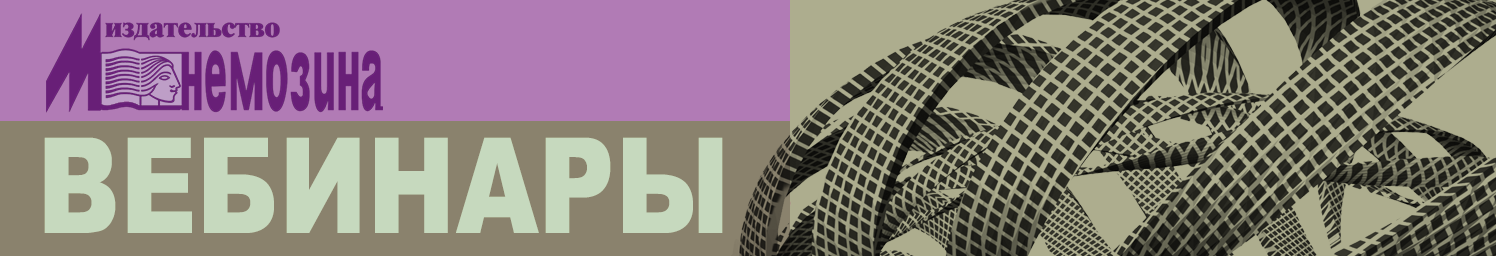 Движение8 классПрезентация к § 39-41 учебника «Геометрия. 7-9 классы» И.М. Смирновой и В.А. Смирнова
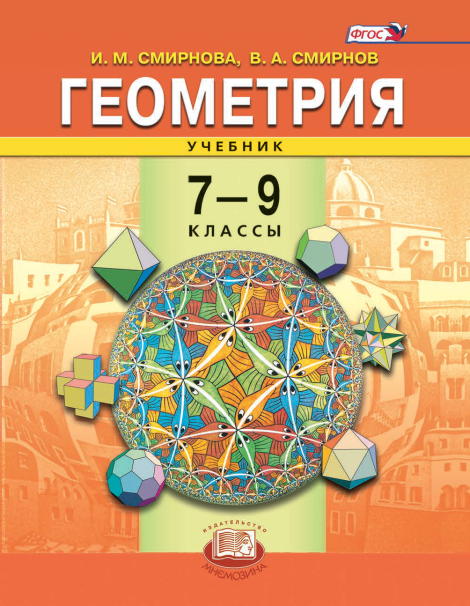 ВЕДУЩИЙ: Смирнов Владимир Алексеевич, профессор, доктор физико-математических наук, заведующий кафедрой элементарной математики МПГУ, автор учебников по  геометрии для 5-6 7-9 и 10-11 классов
	E-mail: v-a-smirnov@mail.ru			Сайт: vasmirnov.ru
Авторский сайт: vasmirnov.ru
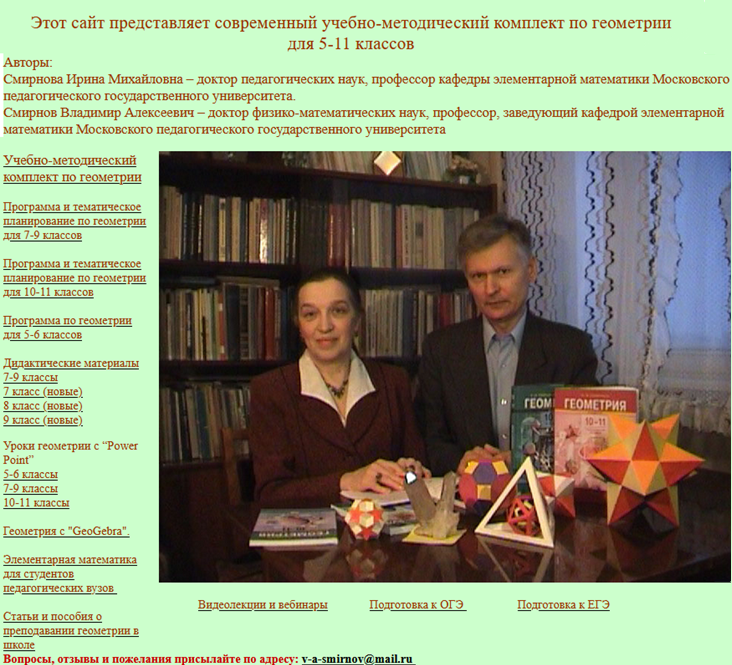 [Speaker Notes: В режиме слайдов ответы появляются после кликанья мышкой]
Учебник геометрии А.Н. Колмогорова и др.
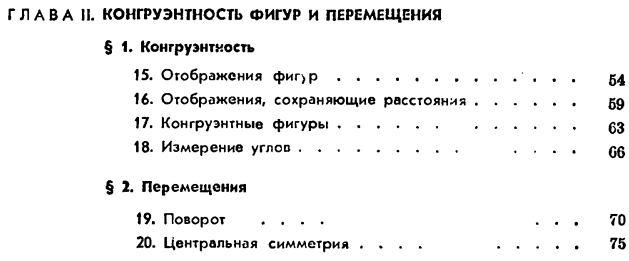 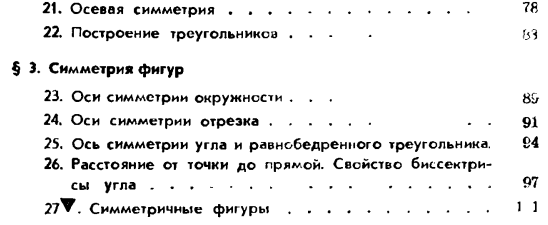 [Speaker Notes: В режиме слайдов ответы появляются после кликанья мышкой]
Учебник геометрии Л.С. Атанасяна и др.
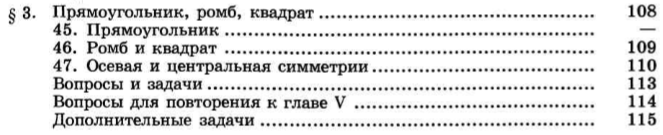 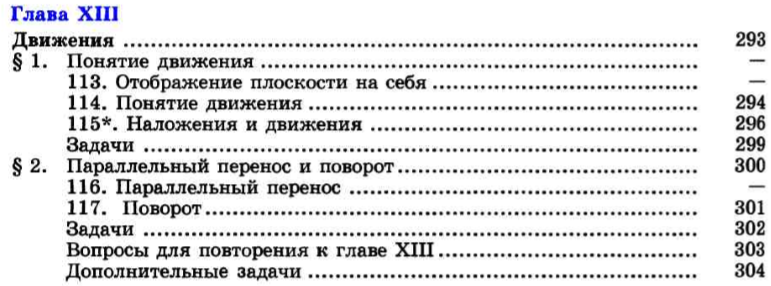 [Speaker Notes: В режиме слайдов ответы появляются после кликанья мышкой]
Учебник геометрии А.В. Погорелова
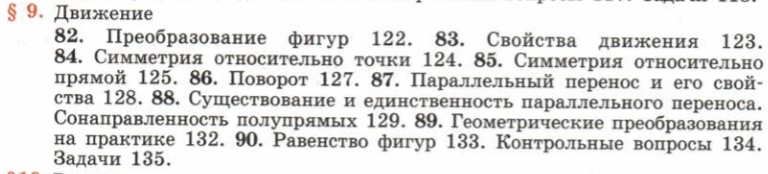 Наш учебник
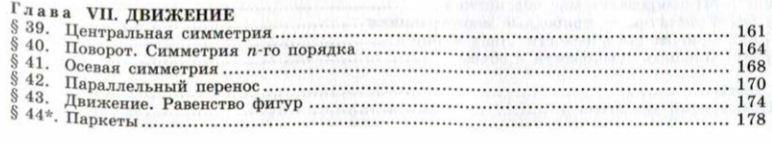 [Speaker Notes: В режиме слайдов ответы появляются после кликанья мышкой]
Литература
1. Вейль Г. Симметрия. – М.: Наука, 1968.
2. Гильде В. Зеркальный мир. – М.: Мир, 1982.	
3. Парамонова И.М. Симметрия в математике. – М.: МЦНМО, 2000.
4. Тарасов Л.В. Этот удивительно симметричный мир. – М.: Просвещение, 1982.
5. Шафрановский И.И. Симметрия в природе. – Л.: Недра, 1968.
6. Шубников А.В., Копцик В.А. Симметрия в науке и искусстве. – М.: Наука, 1972.
[Speaker Notes: В режиме слайдов ответы появляются после кликанья мышкой]
§ 39. Центральная симметрия
Точки А и А' называются симметричными относительно точки О, если О является серединой отрезка АА'. Точка О считается симметричной сама себе.
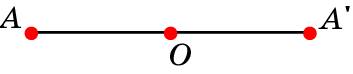 Соответствие, при котором каждой точке А плоскости сопоставляется симметричная ей относительно точки О точка А', называется центральной симметрией. Точка О при этом называется центром симметрии.
[Speaker Notes: В режиме слайдов ответы появляются после кликанья мышкой]
Две фигуры F и F' называются центрально-симметричными относительно центра О, если каждой точке одной фигуры соответствует симметричная точка другой фигуры. Фигура F называется центрально-симметричной относительно центра О, если она симметрична сама себе.
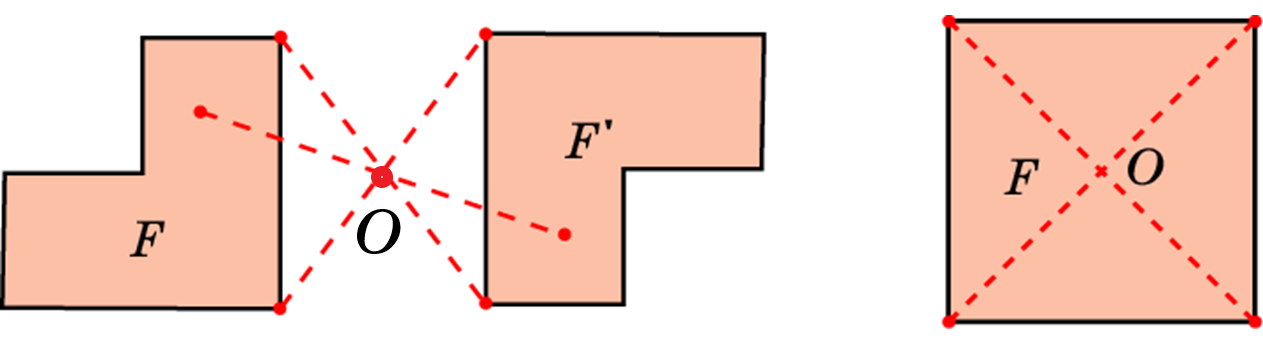 [Speaker Notes: В режиме слайдов ответы появляются после кликанья мышкой]
Фигуру, центрально-симметричную данной, можно получить в программе GeoGebra. Для этого нужно выбрать инструмент  «Отражение относительно точки», указать фигуру и центр симметрии. После этого на полотне появится фигура, симметричная указанной.
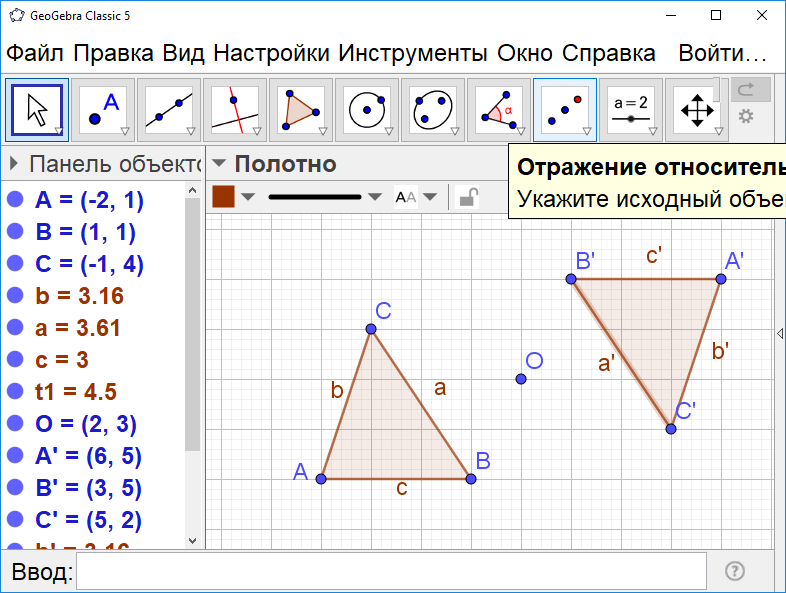 [Speaker Notes: В режиме слайдов ответы появляются после кликанья мышкой]
Свойство 1. Центральная симметрия сохраняет расстояния между точками.
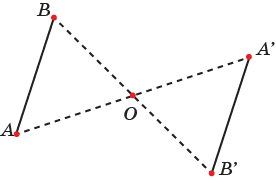 Доказательство. Пусть точки A', B' получены центральной симметрией относительно точки О точек А, В соответственно. Тогда треугольники ОАВ и ОА'B' равны (по первому признаку равенства треугольников), следовательно, АВ = A'B'.
[Speaker Notes: В режиме слайдов ответы появляются после кликанья мышкой]
Свойство 2. Центральная симметрия переводит отрезки в отрезки, лучи в лучи и прямые в прямые.
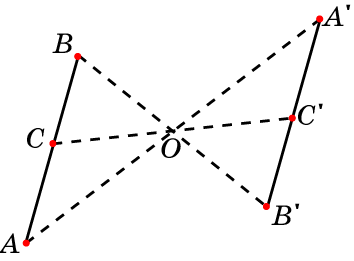 Доказательство. Пусть точки A, B и C принадлежат одной прямой, причем точка C лежит между точками A и B. Тогда AC + CB = AB. Для центрально-симметричных точек A', B ', C ' будет выполняться равенство A'C' + C'B' = A'B'. Следовательно, точка C' лежит на прямой A'B' между точками A' и B'. Значит, отрезок AB переводится в отрезок A'B'.
[Speaker Notes: В режиме слайдов ответы появляются после кликанья мышкой]
Свойство 3. Центральная симметрия сохраняет углы, т. е. переводит угол в равный ему угол.
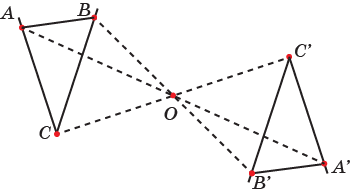 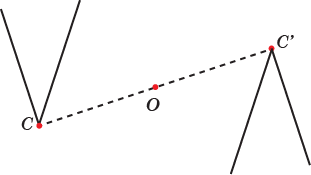 Доказательство. Пусть угол с вершиной C переводится в угол с вершиной C’.
Выберем на сторонах угла C точки A и B. Они переводятся соответственно в точки A’ и B’. Так как центральная симметрия сохраняет расстояния, то треугольники ABC и A’B’C’ равны по третьему признаку равенства треугольников. Следовательно, равны углы C и C’ этих треугольников.
[Speaker Notes: В режиме слайдов ответы появляются после кликанья мышкой]
Свойство 4. Центральная симметрия переводит прямую, не проходящую через центр симметрии, в параллельную ей прямую.
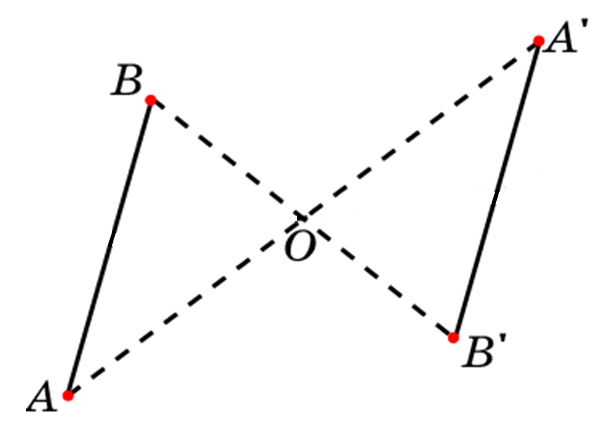 [Speaker Notes: В режиме слайдов ответы появляются после кликанья мышкой]
Вопрос 1
Какие точки называются симметричными относительно точки?
Ответ: Точки А и А' называются симметричными относительно точки О, если О является серединой отрезка АА'. Точка О считается симметричной сама себе.
[Speaker Notes: В режиме слайдов ответы появляются после кликанья мышкой]
Вопрос 2
Что называется центральной симметрией?
Ответ: Центральной симметрией называется соответствие, при котором каждой точке А плоскости сопоставляется симметричная ей относительно точки О точка А’.
[Speaker Notes: В режиме слайдов ответы появляются после кликанья мышкой]
Вопрос 3
Какие фигуры называются центрально-симметричными?
Ответ: Две фигуры F и F' называются центрально-симметричными относительно центра О, если каждой точке одной фигуры соответствует симметричная точка другой фигуры.
[Speaker Notes: В режиме слайдов ответы появляются после кликанья мышкой]
Вопрос 4
Какая фигура называется центрально- симметричной?
Ответ: Фигура F называется центрально-симметричной относительно центра О, если она симметрична сама себе.
[Speaker Notes: В режиме слайдов ответы появляются после кликанья мышкой]
Вопрос 5
Сформулируйте свойства центральной симметрии.
Ответ: 1. Центральная симметрия сохраняет расстояния между точками.
	2. Центральная симметрия переводит отрезки в отрезки, лучи в лучи и прямые в прямые. 
	3. Центральная симметрия сохраняет углы. 
	4. Центральная симметрия переводит прямую, не проходящую через центр симметрии, в параллельную ей прямую.
[Speaker Notes: В режиме слайдов ответы появляются после кликанья мышкой]
Вопрос 6
Какая точка при центральной симметрии переходит в себя?
Ответ: Центр симметрии.
[Speaker Notes: В режиме слайдов ответы появляются после кликанья мышкой]
Вопрос 7
Какие прямые при центральной симметрии переходят в себя?
Ответ: Прямые, проходящие через центр симметрии.
[Speaker Notes: В режиме слайдов ответы появляются после кликанья мышкой]
Упражнение 1
Имеет ли отрезок центр симметрии?
Ответ: Да.
[Speaker Notes: В режиме слайдов ответы появляются после кликанья мышкой]
Упражнение 2
Центральная симметрия переводит точку А в точку А'.  Где находится центр симметрии?
Ответ: В середине отрезка AA'.
[Speaker Notes: В режиме слайдов ответы появляются после кликанья мышкой]
Упражнение 3
Имеет ли луч центр симметрии?
Ответ: Нет.
[Speaker Notes: В режиме слайдов ответы появляются после кликанья мышкой]
Упражнение 4
Имеет ли прямая центр симметрии?
Ответ: Да.
[Speaker Notes: В режиме слайдов ответы появляются после кликанья мышкой]
Упражнение 5
Имеет ли центр симметрии пара: 
а) параллельных; б) пересекающихся прямых?
Ответ: а), б) Да.
[Speaker Notes: В режиме слайдов ответы появляются после кликанья мышкой]
Упражнение 6
Имеет ли центр симметрии: 
а) правильный треугольник; б) квадрат; в) ромб; 
г) прямоугольник; д) параллелограмм; е) трапеция;
ж) правильный многоугольник с нечётным числом сторон?
Ответ: а) нет.
б) да;
в) да;
г) да;
д) да;
е) нет.
ж) нет.
[Speaker Notes: В режиме слайдов ответы появляются после кликанья мышкой]
Упражнение 7
Какие из фигур, изображенных на рисунке, имеют центр симметрии?
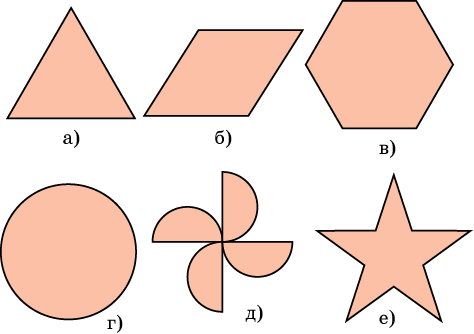 Ответ: б), в), г), д).
[Speaker Notes: В режиме слайдов ответы появляются после кликанья мышкой]
Упражнение 8
На рисунке укажите буквы латинского алфавита, имеющие центр симметрии.
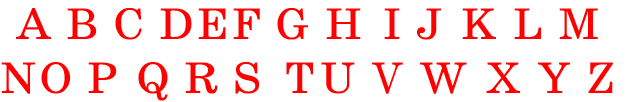 Ответ: H, I, N, O, S, X, Z.
[Speaker Notes: В режиме слайдов ответы появляются после кликанья мышкой]
Упражнение 9
Докажите, что если четырёхугольник имеет центр симметрии, то он является параллелограммом?
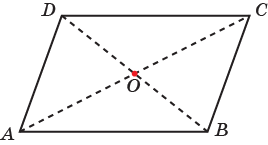 Решение. Рассмотрим центрально-симметричный четырёхугольник ABCD. Пусть вершины C и D центрально-симметричны соответственно вершинам A и B. Тогда стороны AB и CD этого четырёхугольника равны и параллельны. Следовательно, этот четырёхугольник – параллелограмм.
[Speaker Notes: В режиме слайдов ответы появляются после кликанья мышкой]
Упражнение 10
Докажите, что правильный многоугольник с чётным числом сторон имеет центр симметрии?
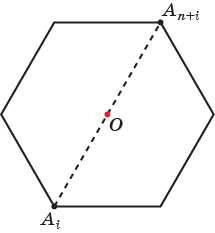 [Speaker Notes: В режиме слайдов ответы появляются после кликанья мышкой]
Упражнение 11
Может ли центр симметрии фигуры не принадлежать ей?
Ответ: Да, например, центр окружности является её центром симметрии.
[Speaker Notes: В режиме слайдов ответы появляются после кликанья мышкой]
Упражнение 12
Может ли фигура иметь более одного центра симметрии?
Ответ: Да, например прямая имеет бесконечно много центров симметрии.
[Speaker Notes: В режиме слайдов ответы появляются после кликанья мышкой]
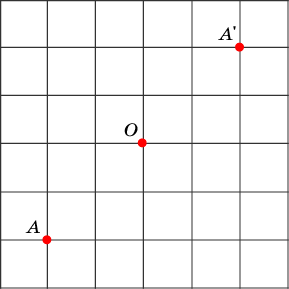 Ответ:
Упражнение 13
Изобразите точку A’, симметричную точке A, относительно точки O.
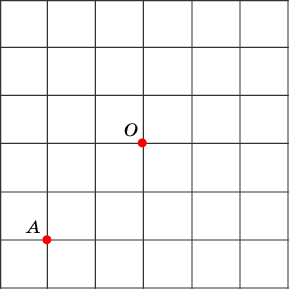 [Speaker Notes: В режиме слайдов ответы появляются после кликанья мышкой]
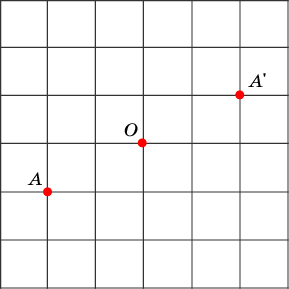 Ответ:
Упражнение 14
Изобразите точку A’, симметричную точке A, относительно точки O.
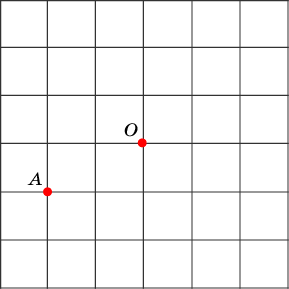 [Speaker Notes: В режиме слайдов ответы появляются после кликанья мышкой]
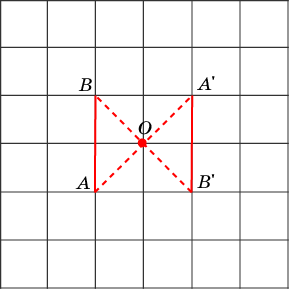 Ответ:
Упражнение 15
Изобразите отрезок A’B’, симметричный отрезку AB, относительно точки O.
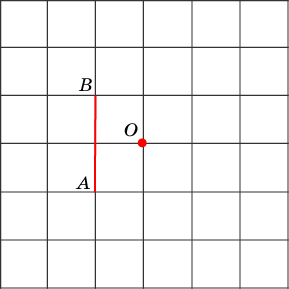 [Speaker Notes: В режиме слайдов ответы появляются после кликанья мышкой]
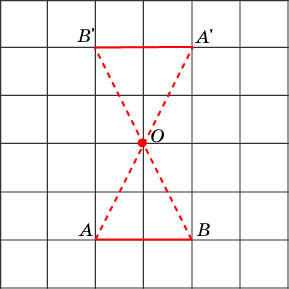 Ответ:
Упражнение 16
Изобразите отрезок A’B’, симметричный отрезку AB, относительно точки O.
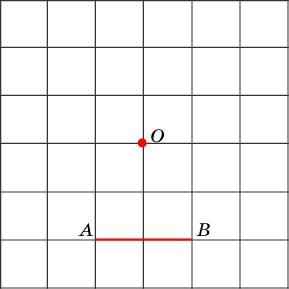 [Speaker Notes: В режиме слайдов ответы появляются после кликанья мышкой]
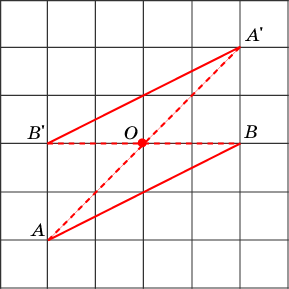 Ответ:
Упражнение 17
Изобразите отрезок A’B’, симметричный отрезку AB, относительно точки O.
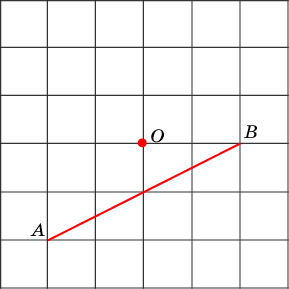 [Speaker Notes: В режиме слайдов ответы появляются после кликанья мышкой]
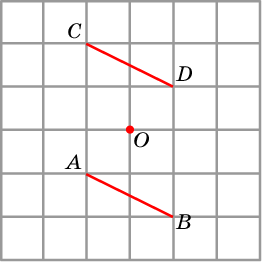 Ответ:
Упражнение 18
Отрезки AB и CD являются центрально-симметричными. Укажите центр симметрии.
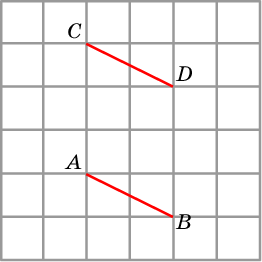 [Speaker Notes: В режиме слайдов ответы появляются после кликанья мышкой]
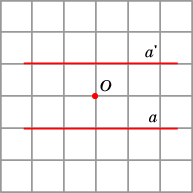 Ответ:
Упражнение 19
Изобразите прямую, симметричную данной прямой a относительно точки O.
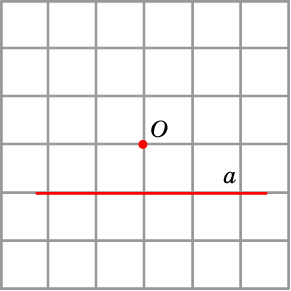 [Speaker Notes: В режиме слайдов ответы появляются после кликанья мышкой]
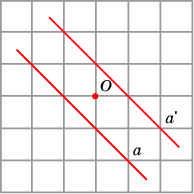 Ответ:
Упражнение 20
Изобразите прямую, симметричную данной прямой a относительно точки O.
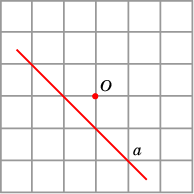 [Speaker Notes: В режиме слайдов ответы появляются после кликанья мышкой]
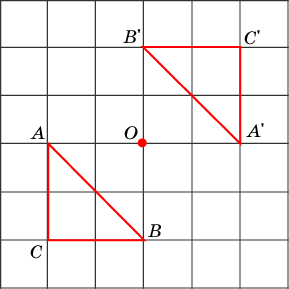 Ответ:
Упражнение 21
Изобразите треугольник A’B’С’, симметричный треугольнику ABC, относительно точки O.
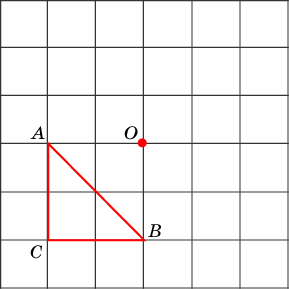 [Speaker Notes: В режиме слайдов ответы появляются после кликанья мышкой]
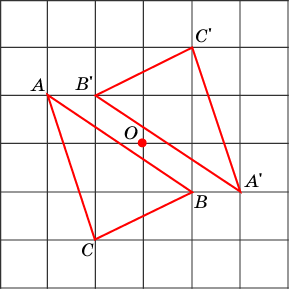 Ответ:
Упражнение 22
Изобразите треугольник A’B’С’, симметричный треугольнику ABC, относительно точки O.
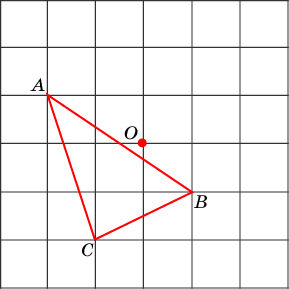 [Speaker Notes: В режиме слайдов ответы появляются после кликанья мышкой]
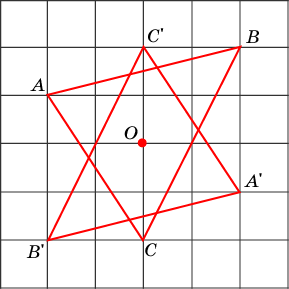 Ответ:
Упражнение 23
Изобразите треугольник A’B’С’, симметричный треугольнику ABC, относительно точки O.
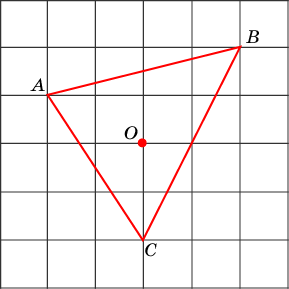 [Speaker Notes: В режиме слайдов ответы появляются после кликанья мышкой]
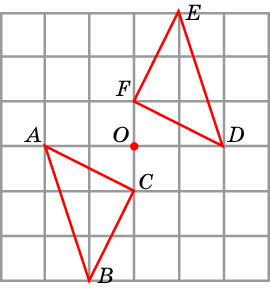 Ответ:
Упражнение 24
Треугольники ABC и DEF являются центрально-симметричными. Укажите центр симметрии.
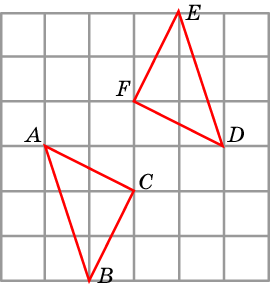 [Speaker Notes: В режиме слайдов ответы появляются после кликанья мышкой]
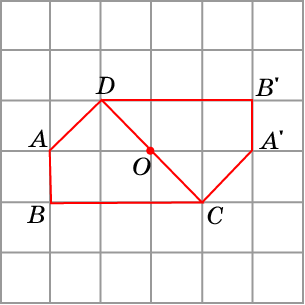 Ответ:
Упражнение 25
Изобразите четырёхугольник, симметричный четырёхугольнику ABCD, относительно точки O.
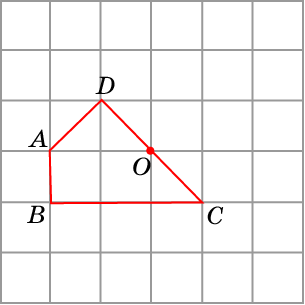 [Speaker Notes: В режиме слайдов ответы появляются после кликанья мышкой]
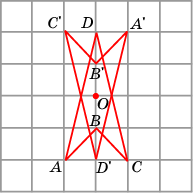 Ответ:
Упражнение 26
Изобразите четырёхугольник, симметричный четырёхугольнику ABCD, относительно точки O.
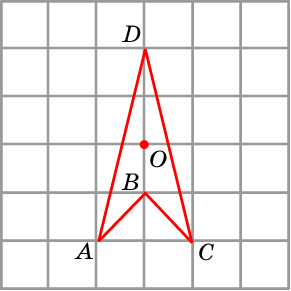 [Speaker Notes: В режиме слайдов ответы появляются после кликанья мышкой]
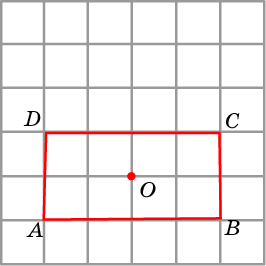 Ответ: Да.
Упражнение 27
Имеет ли четырёхугольник, изображённый на рисунке, центр симметрии? Если да, укажите его.
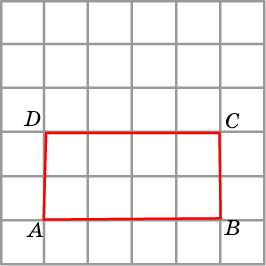 [Speaker Notes: В режиме слайдов ответы появляются после кликанья мышкой]
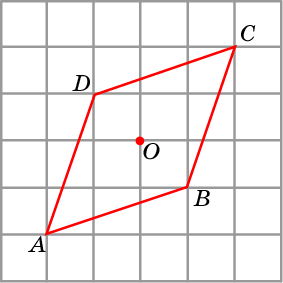 Ответ: Да.
Упражнение 28
Имеет ли четырёхугольник, изображённый на рисунке, центр симметрии? Если да, укажите его.
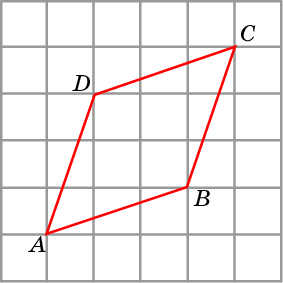 [Speaker Notes: В режиме слайдов ответы появляются после кликанья мышкой]
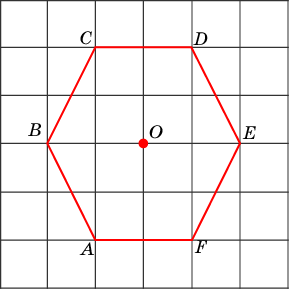 Ответ: Да.
Упражнение 29
Имеет ли шестиугольник, изображённый на клетчатой бумаге, клетками которой являются квадраты, центр симметрии?
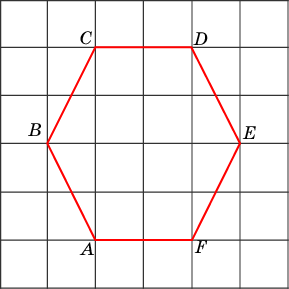 [Speaker Notes: В режиме слайдов ответы появляются после кликанья мышкой]
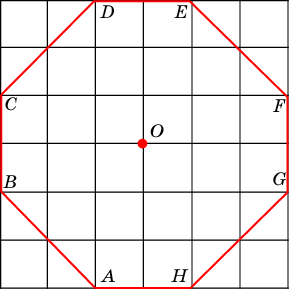 Ответ: Да.
Упражнение 30
Имеет ли восьмиугольник, изображённый на клетчатой бумаге, клетками которой являются квадраты, центр симметрии?
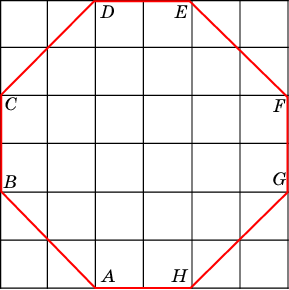 [Speaker Notes: В режиме слайдов ответы появляются после кликанья мышкой]
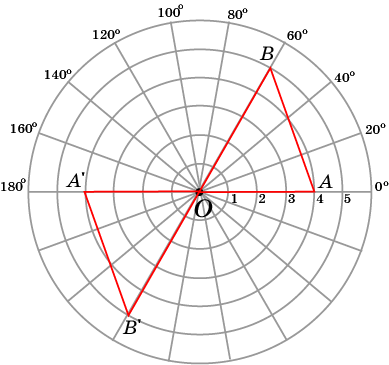 Ответ:
Упражнение 31
Изобразите треугольник, симметричный треугольнику OAB, относительно точки O.
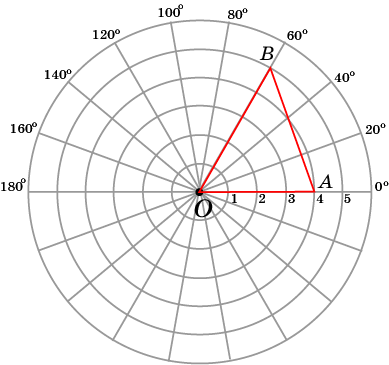 [Speaker Notes: В режиме слайдов ответы появляются после кликанья мышкой]
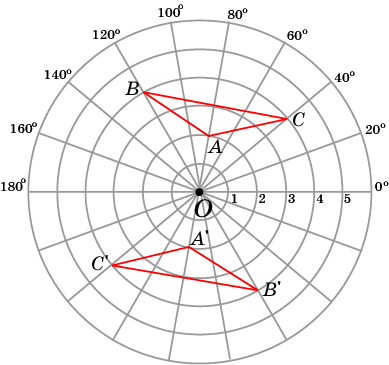 Ответ:
Упражнение 32
Изобразите треугольник A’B’С’, симметричный треугольнику ABC, относительно точки O.
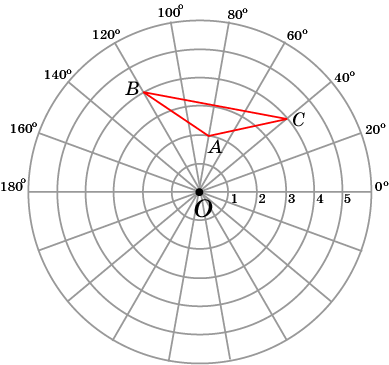 [Speaker Notes: В режиме слайдов ответы появляются после кликанья мышкой]
Упражнение 33
Правильный треугольник ABС симметрично отразили относительно центра O описанной окружности. Какой многоугольник является общей частью исходного треугольника и отражённого? Найдите его стороны, если стороны исходного треугольника равны 1.
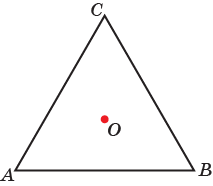 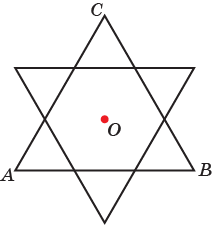 [Speaker Notes: В режиме слайдов ответы появляются после кликанья мышкой]
Упражнение 34*
Докажите, что у фигуры имеется два центра симметрии, то у неё имеется бесконечно много центров симметрии.
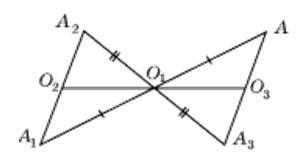 Доказательство. Докажем, что если O1, O2– центры симметрии фигуры Ф, то точка O3, симметричная O1 относительно O2 также является центром симметрии этой фигуры.
Пусть A – точка фигуры Ф. Точка A1, симметричная ей, относительно O1, будет принадлежать фигуре Ф. Точка, A2, симметричная A1 относительно O2, будет принадлежать фигуре Ф. Точка A3 симметричная A2 относительно O1, будет принадлежать фигуре Ф. Треугольники O1A1A2 и O1AA3 равны. Так как A1O2 = O2A2 = O2A2, то AO3 = O3A3. Следовательно, точки A и A3 симметричны относительно точки O3. Таким образом, точка A3, симметричная точке A относительно O3, принадлежит фигуре Ф. Следовательно, при этой симметрии фигура Ф переходит сама в себя, т. е. O3 является центром симметрии фигуры Ф. 
Аналогичным образом можно построить центры симметрии O4, … .
Следствие. Фигура может не иметь центра симметрии, иметь один или бесконечно много центров симметрии.
[Speaker Notes: В режиме слайдов ответы появляются после кликанья мышкой]
40. Поворот. Симметрия n-го порядка
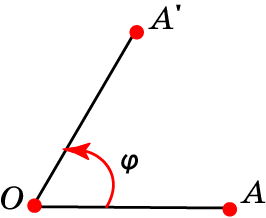 Отметим, что поворот на угол 180о является центральной симметрией.
[Speaker Notes: В режиме слайдов ответы появляются после кликанья мышкой]
Симметрия n-го порядка
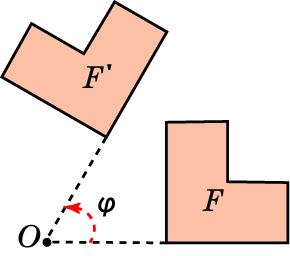 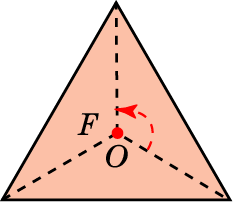 Отметим, что центр симметрии 2-го порядка является центром симметрии.
[Speaker Notes: В режиме слайдов ответы появляются после кликанья мышкой]
Фигуру, полученную поворотом данной, можно получить в программе GeoGebra. Для этого нужно выбрать инструмент  «Поворот вокруг точки», указать фигуру и центр поворота. После этого откроется окно, в котором нужно указать угол поворота и нажать “Enter”. На полотне появится искомая фигура. На рисунке треугольник A’B’C’ получен поворотом треугольника ABC вокруг точки O на угол 90о против часовой стрелки.
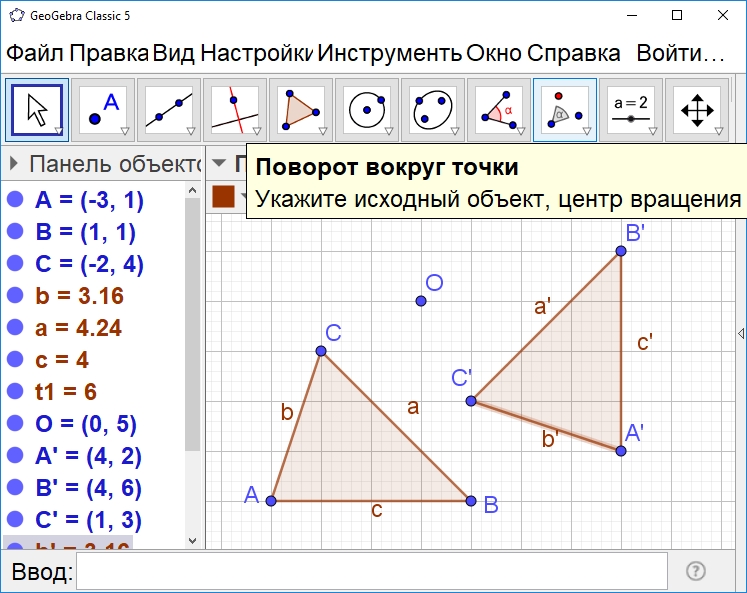 [Speaker Notes: В режиме слайдов ответы появляются после кликанья мышкой]
Свойство 1. Поворот сохраняет расстояния между точками.
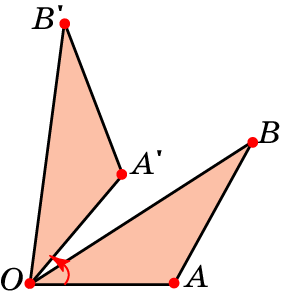 Доказательство. Пусть точки A', B' получены поворотом вокруг точки О точек А, В соответственно. Тогда треугольники АОВ и A'OB' равны (по пер­вому признаку равенства треугольников) и, следовательно, АВ = A'B'.
[Speaker Notes: В режиме слайдов ответы появляются после кликанья мышкой]
Свойство 2. Поворот переводит отрезки в отрезки, лучи в лучи и прямые в прямые.
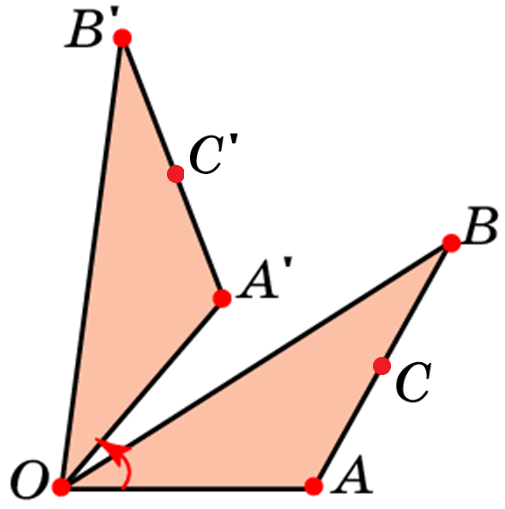 Доказательство. Пусть точки A, B и C принадлежат одной прямой, причем точка C лежит между точками A и B. Тогда AC + CB = AB. Для соответствующих точек A', B ', C ' будет выполняться равенство A'C' + C'B' = A'B'. Следовательно, точка C' лежит на прямой A'B' между точками A' и B'. Значит, отрезок AB переводится в отрезок A'B'.
[Speaker Notes: В режиме слайдов ответы появляются после кликанья мышкой]
Свойство 3. Поворот сохраняет углы, т. е. переводит угол в равный ему угол.
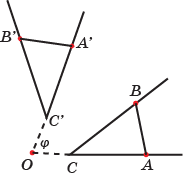 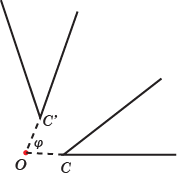 Доказательство. Пусть угол с вершиной C переводится в угол с вершиной C’.
Выберем на сторонах угла C точки A и B. Они переводятся соответственно в точки A’ и B’. Так как поворот сохраняет расстояния, то треугольники ABC и A’B’C’ равны по третьему признаку равенства треугольников. Следовательно, равны углы C и C’ этих треугольников.
[Speaker Notes: В режиме слайдов ответы появляются после кликанья мышкой]
Вопрос 1
Что называется поворотом вокруг точки?
Ответ: Соответствие, при котором данная точка О  плоскости остается на месте, а все остальные точки поворачиваются вокруг точки О в одном и том же направлении (против часовой стрелки или по часовой стрелке) на заданный угол φ, называется поворотом вокруг точки О на угол φ.
[Speaker Notes: В режиме слайдов ответы появляются после кликанья мышкой]
Вопрос 2
Какая точка называется центром симметрии n-го порядка?
[Speaker Notes: В режиме слайдов ответы появляются после кликанья мышкой]
Вопрос 3
Сформулируйте свойства поворота.
Ответ: 
	1. Поворот сохраняет расстояния между точками.
	2. Поворот переводит отрезки в отрезки, лучи в лучи и прямые в прямые. 
	3. Поворот сохраняет углы.
[Speaker Notes: В режиме слайдов ответы появляются после кликанья мышкой]
Упражнение 1
На какой угол нужно повернуть прямую, чтобы полученная прямая была: 
а) перпендикулярна исходной; 
б) параллельна исходной.
Ответ: а) 90о;
б) 180о.
[Speaker Notes: В режиме слайдов ответы появляются после кликанья мышкой]
Упражнение 2
Правильный треугольник повернули на 60о вокруг центра описанной окружности. Какой многоугольник является общей частью полученного и исходного треугольников? Найдите его сторону, если стороны исходного треугольника равны 1.
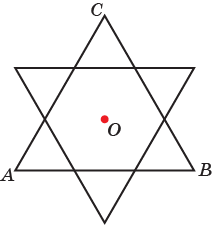 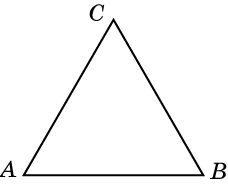 [Speaker Notes: В режиме слайдов ответы появляются после кликанья мышкой]
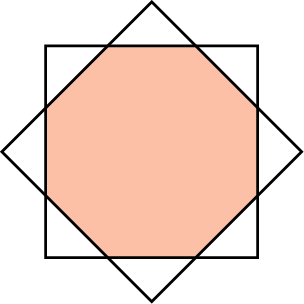 Упражнение 3
Квадрат повернули вокруг точки пересечения диагоналей на угол 45о. Какой многоугольник является общей частью полученного и исходного квадратов? Найдите его сторону, если стороны исходного квадрата равны 1.
[Speaker Notes: В режиме слайдов ответы появляются после кликанья мышкой]
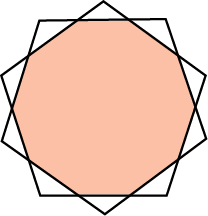 Ответ: Правильный десятиугольник
Упражнение 4
Правильный пятиугольник повернули вокруг центра описанной окружности на угол 36о. Какой многоугольник является общей частью полученного и исходного пятиугольников?
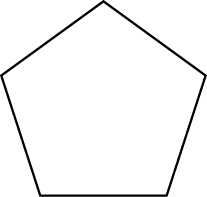 [Speaker Notes: В режиме слайдов ответы появляются после кликанья мышкой]
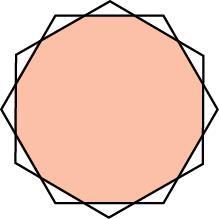 Упражнение 5
Правильный шестиугольник повернули вокруг центра описанной окружности на угол 30о. Какой многоугольник является общей частью полученного и исходного шестиугольников? Найдите его сторону, если стороны исходного шестиугольника равны 1.
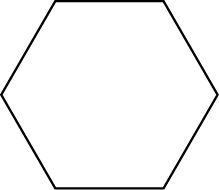 [Speaker Notes: В режиме слайдов ответы появляются после кликанья мышкой]
Упражнение 6
Какие фигуры, изображенные на рисунке, при некотором повороте переходят сами в себя? Укажите центры и углы поворота.
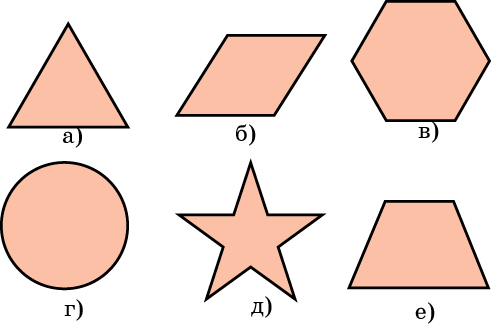 Ответ: а) Центр описанной окружности, 120о;
б) точка пересечения диагоналей, 180о;
в) центр описанной окружности, 60о;
г) центр окружности, произвольный угол;
д) центр описанной окружности, 72о.
[Speaker Notes: В режиме слайдов ответы появляются после кликанья мышкой]
Упражнение 7
На рисунке укажите буквы латинского алфавита, имеющие центр симметрии 2-го порядка.
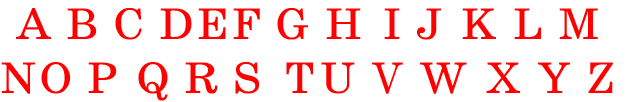 Ответ: H, I, N, O, S, X, Z.
[Speaker Notes: В режиме слайдов ответы появляются после кликанья мышкой]
Упражнение 8
Центром симметрии какого порядка является точка пересечения диагоналей: 
а) параллелограмма; б) ромба; 
в) прямоугольника; г) квадрата; 
д) правильного пятиугольника?
Ответ: а) 2-го порядка;
б) 2-го порядка.
в) 2-го порядка.
г) 4-го порядка.
д) 5-го порядка.
[Speaker Notes: В режиме слайдов ответы появляются после кликанья мышкой]
Упражнение 9
Симметрией какого порядка обладают снежинки?
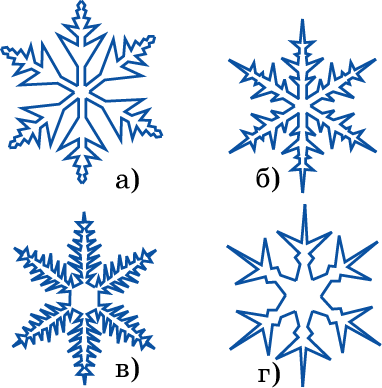 Ответ: 6-го порядка.
[Speaker Notes: В режиме слайдов ответы появляются после кликанья мышкой]
Упражнение 10
Может ли центр симметрии n-го порядка фигуры не принадлежать ей?
Ответ: Да.
[Speaker Notes: В режиме слайдов ответы появляются после кликанья мышкой]
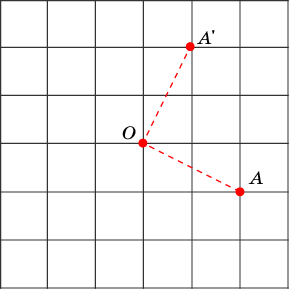 Ответ:
Упражнение 11
Изобразите точку A’, полученную из точки A поворотом вокруг точки O на угол 90о против часовой стрелки.
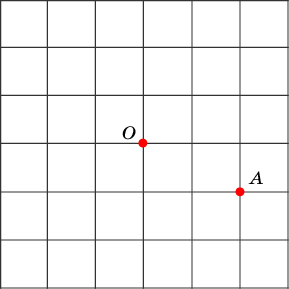 [Speaker Notes: В режиме слайдов ответы появляются после кликанья мышкой]
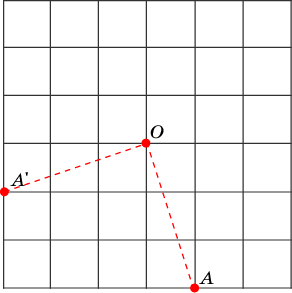 Ответ:
Упражнение 12
Изобразите точку A’, полученную из точки A поворотом вокруг точки O на угол 270о против часовой стрелки.
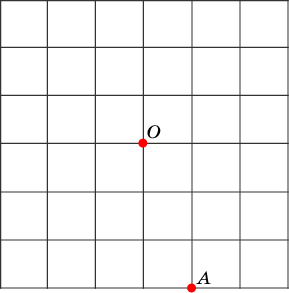 [Speaker Notes: В режиме слайдов ответы появляются после кликанья мышкой]
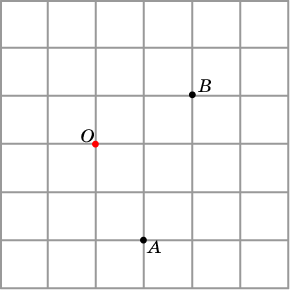 Ответ:
Упражнение 13
Точка B получена поворотом точки A на угол 90о против часовой стрелки. Укажите центр поворота.
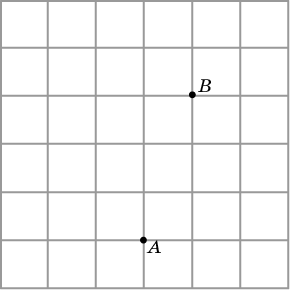 [Speaker Notes: В режиме слайдов ответы появляются после кликанья мышкой]
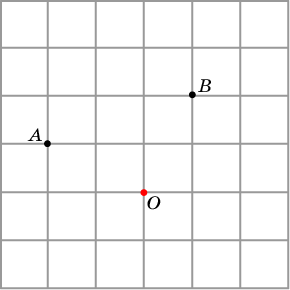 Ответ:
Упражнение 14
Точка B получена поворотом точки A на угол 90о по часовой стрелке. Укажите центр поворота.
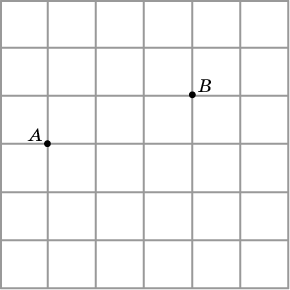 [Speaker Notes: В режиме слайдов ответы появляются после кликанья мышкой]
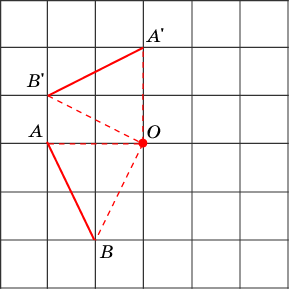 Ответ:
Упражнение 15
Изобразите отрезок A’B’, полученный из отрезка AB поворотом вокруг точки O на угол 90о по часовой стрелке.
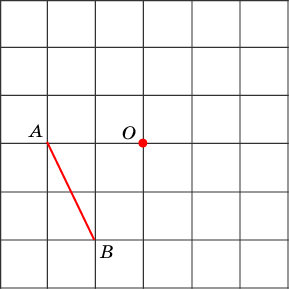 [Speaker Notes: В режиме слайдов ответы появляются после кликанья мышкой]
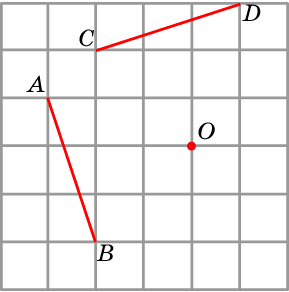 Ответ:
Упражнение 16
Отрезок CD получен поворотом отрезка AB на угол 90о по часовой стрелке. Укажите центр поворота.
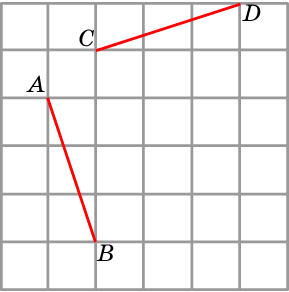 [Speaker Notes: В режиме слайдов ответы появляются после кликанья мышкой]
Упражнение 17
Отрезок A’B’ получен поворотом отрезка AB на угол 90о против часовой стрелки. Укажите центр поворота.
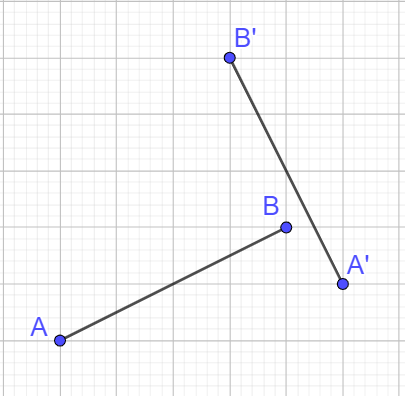 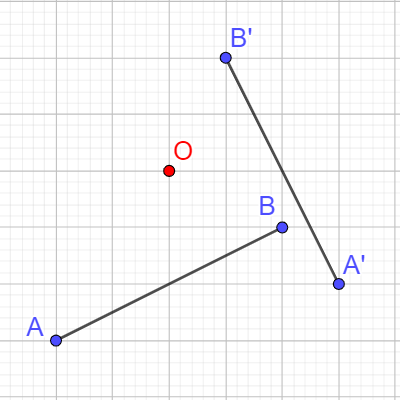 Ответ:
[Speaker Notes: В режиме слайдов ответы появляются после кликанья мышкой]
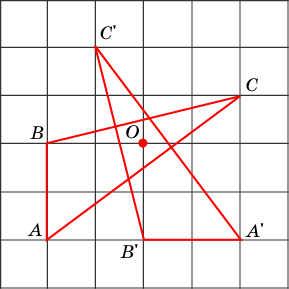 Ответ:
Упражнение 18
Изобразите треугольник A’B’C’, полученный из треугольника ABС поворотом вокруг точки O на угол 90о против часовой стрелки.
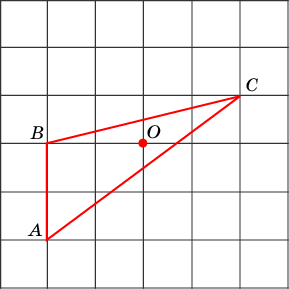 [Speaker Notes: В режиме слайдов ответы появляются после кликанья мышкой]
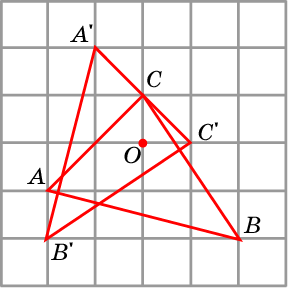 Ответ:
Упражнение 19
Изобразите треугольник, полученный поворотом треугольника ABC вокруг точки O на угол 90о по часовой стрелке.
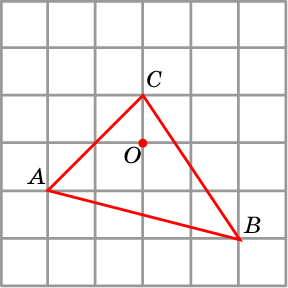 [Speaker Notes: В режиме слайдов ответы появляются после кликанья мышкой]
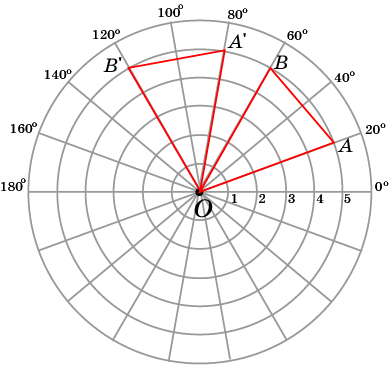 Ответ:
Упражнение 20
Изобразите треугольник, полученный из треугольника OAB поворотом вокруг точки O на угол 60о против часовой стрелки.
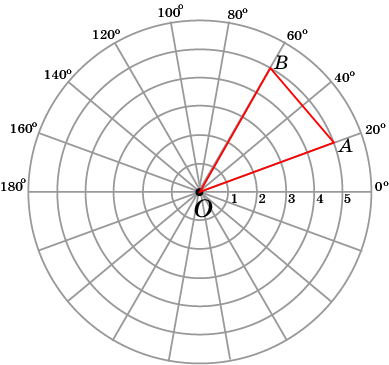 [Speaker Notes: В режиме слайдов ответы появляются после кликанья мышкой]
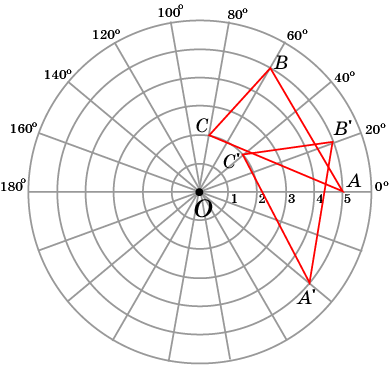 Ответ:
Упражнение 21
Изобразите треугольник, полученный из треугольника ABC поворотом вокруг точки O на угол 40о по часовой стрелке.
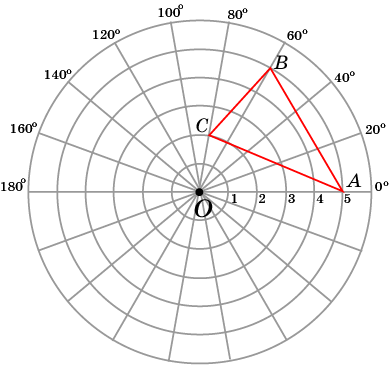 [Speaker Notes: В режиме слайдов ответы появляются после кликанья мышкой]
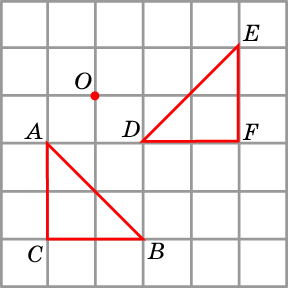 Ответ:
Упражнение 22
Треугольник DEF получен поворотом треугольника ABС на угол 90о против часовой стрелки. Укажите центр поворота.
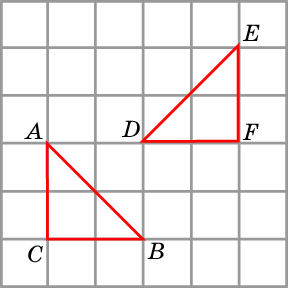 [Speaker Notes: В режиме слайдов ответы появляются после кликанья мышкой]
Упражнение 23
Треугольник A’B’C’ получен поворотом треугольника ABC по часовой стрелке вокруг точки O. Найдите угол поворота.
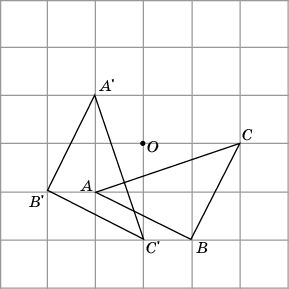 Ответ: 90о.
[Speaker Notes: В режиме слайдов ответы появляются после кликанья мышкой]
Упражнение 24
Треугольник A’B’C’ получен поворотом треугольника ABC по часовой стрелке вокруг точки O. Найдите угол поворота.
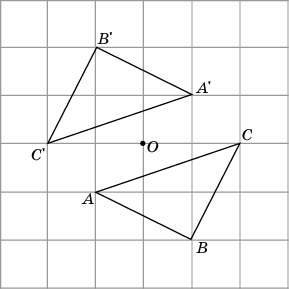 Ответ: 180о.
[Speaker Notes: В режиме слайдов ответы появляются после кликанья мышкой]
Упражнение 25
Треугольник A’B’C’ получен поворотом треугольника ABC по часовой стрелке вокруг точки O. Найдите угол поворота.
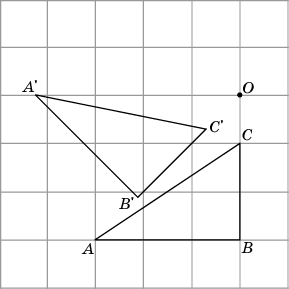 Ответ: 45о.
[Speaker Notes: В режиме слайдов ответы появляются после кликанья мышкой]
Упражнение 26
Треугольник A’B’C получен поворотом треугольника ABC против часовой стрелки вокруг точки C. Найдите угол поворота.
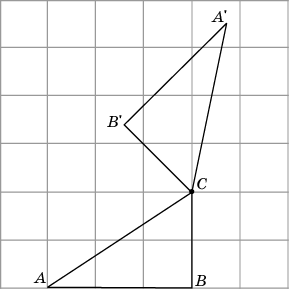 Ответ: 135о.
[Speaker Notes: В режиме слайдов ответы появляются после кликанья мышкой]
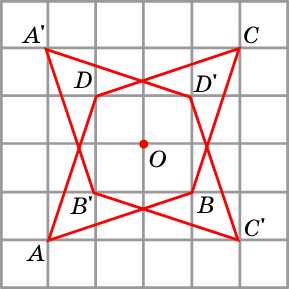 Ответ:
Упражнение 27
Изобразите четырехугольник, полученный поворотом четырёхугольника ABCD вокруг точки O на угол 270о против часовой стрелки.
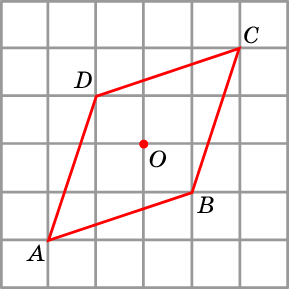 [Speaker Notes: В режиме слайдов ответы появляются после кликанья мышкой]
Упражнение 28
Центром симметрии какого порядка является точка O для шестиугольника, изображенного на рисунке?
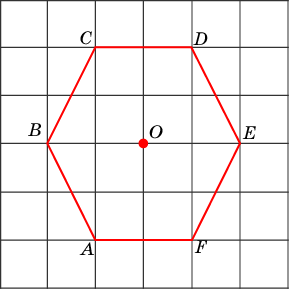 Ответ: Второго.
[Speaker Notes: В режиме слайдов ответы появляются после кликанья мышкой]
Упражнение 29
Центром симметрии какого порядка является точка O для восьмиугольника, изображенного на рисунке?
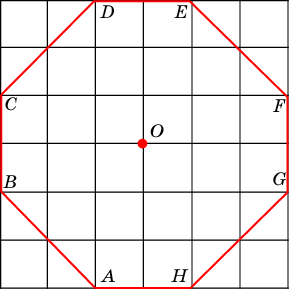 Ответ: Четвертого.
[Speaker Notes: В режиме слайдов ответы появляются после кликанья мышкой]
Упражнение 30
Центром симметрии какого порядка является точка O для многоугольника, изображенного на рисунке?
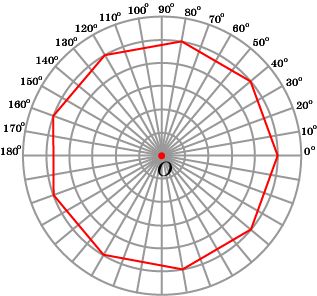 Ответ: Девятого.
[Speaker Notes: В режиме слайдов ответы появляются после кликанья мышкой]
Упражнение 31
Центром симметрии какого порядка является точка O для звездчатого многоугольника, изображенного на рисунке?
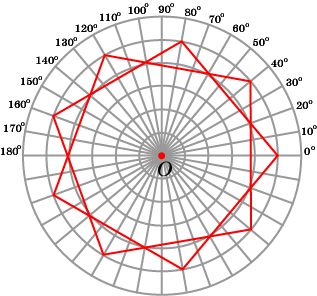 Ответ: Девятого.
[Speaker Notes: В режиме слайдов ответы появляются после кликанья мышкой]
Упражнение 32
Окружность с центром O2 получена поворотом окружности с центром O1. Укажите все возможные центры поворота.
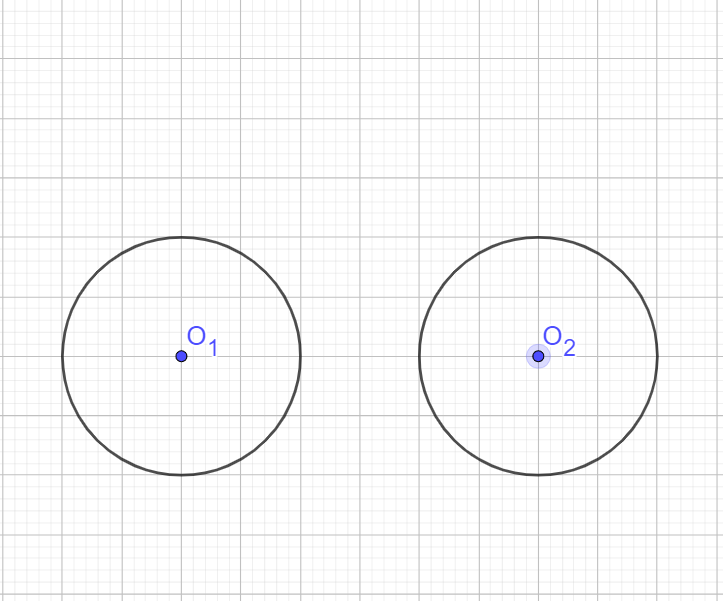 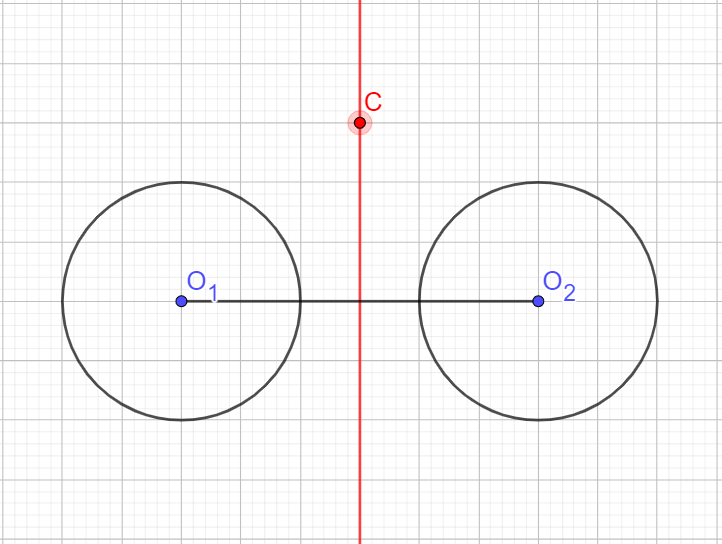 Ответ: точки C, принадлежащие серединному перпендикуляру к отрезку O1O2.
[Speaker Notes: В режиме слайдов ответы появляются после кликанья мышкой]
Упражнение 33
Прямая b получена поворотом прямой a. Укажите все возможные центры поворота.
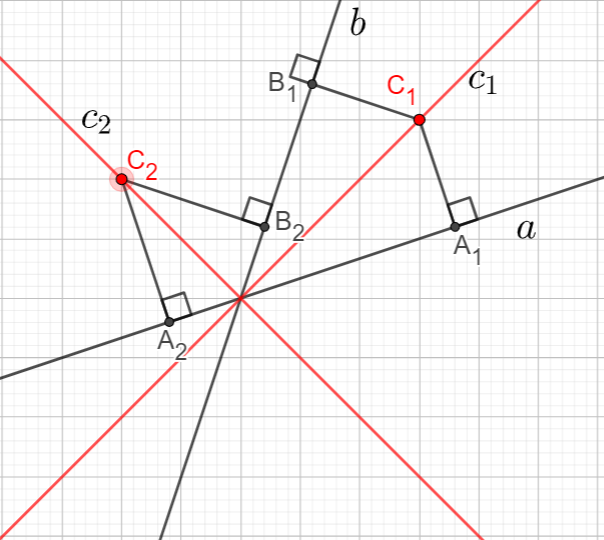 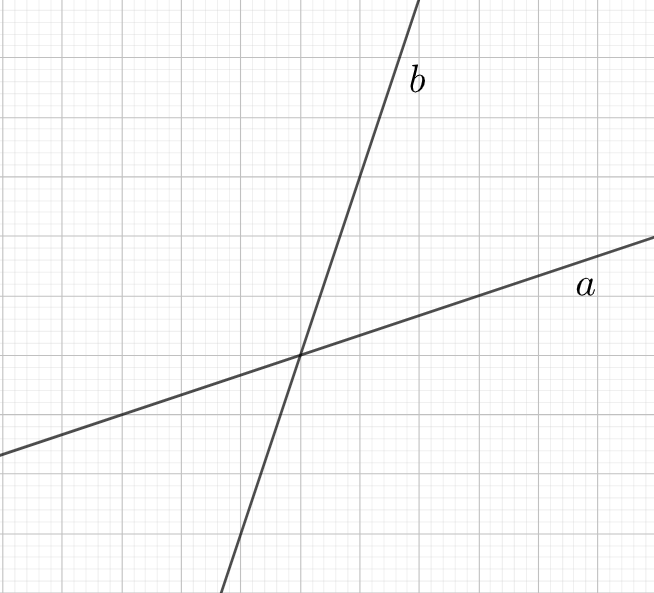 Ответ: точки C1, C2 биссектрис углов, образованных данными прямыми.
[Speaker Notes: В режиме слайдов ответы появляются после кликанья мышкой]
Упражнение 34*
Докажите, что для любых двух равных отрезков существует поворот, переводящий один из этих отрезков в другой.
Решение. Рассмотрим два равных отрезка AB и CD.
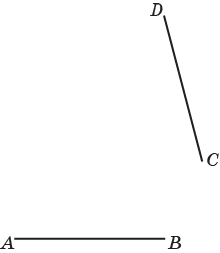 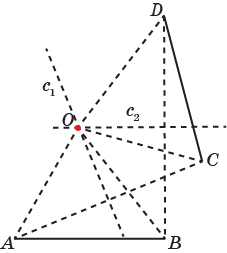 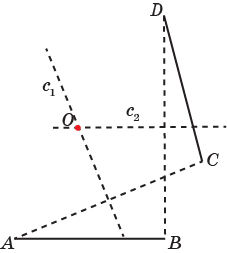 Проведём серединные перпендикуляры к отрезкам AC  и BD. Предположим, что они пересекаются в точке O.
Треугольники AOB и COD равны по трём сторонам.
Случай, когда серединные перпендикуляры параллельны или   совпадают, рассмотрим на следующем слайде.
[Speaker Notes: В режиме слайдов ответы появляются после кликанья мышкой]
Если серединные перпендикуляры к отрезкам AC  и BD параллельны или совпадают, то эти отрезки параллельны. 
	В этом случае четырёхугольник ABCD является параллелограммом или равнобедренной трапецией
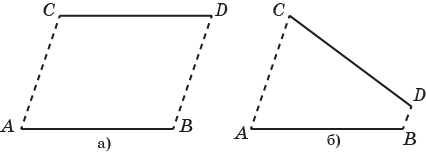 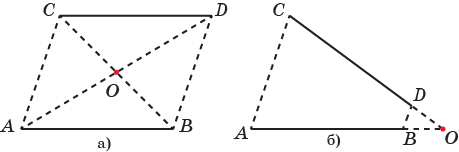 В случае параллелограмма искомым центром поворота является точка O пересечения диагоналей AD и BC. 
	В случае трапеции искомым центром является точка O пересечения прямых AB и CD.
[Speaker Notes: В режиме слайдов ответы появляются после кликанья мышкой]
Упражнение 35*
Докажите, что если у фигуры имеется два центра симметрии n-го порядка, то у неё имеется бесконечно много центров симметрии n-го порядка.
Пусть O1, O2 – центры симметрии n-го порядка. Обозначим O3 точку, полученную поворотом точки O1 вокруг точки O2 на угол 360о/n по часовой стрелки. Пусть A – точка фигуры, A1 – точка, полученная поворотом точки A на угол 360о/n по часовой стрелке; A2 – точка, полученная поворотом точки A1 на угол 360о/n против часовой стрелки; A3 – точка, полученная поворотом точки A2 на угол 360о/n против часовой стрелки.
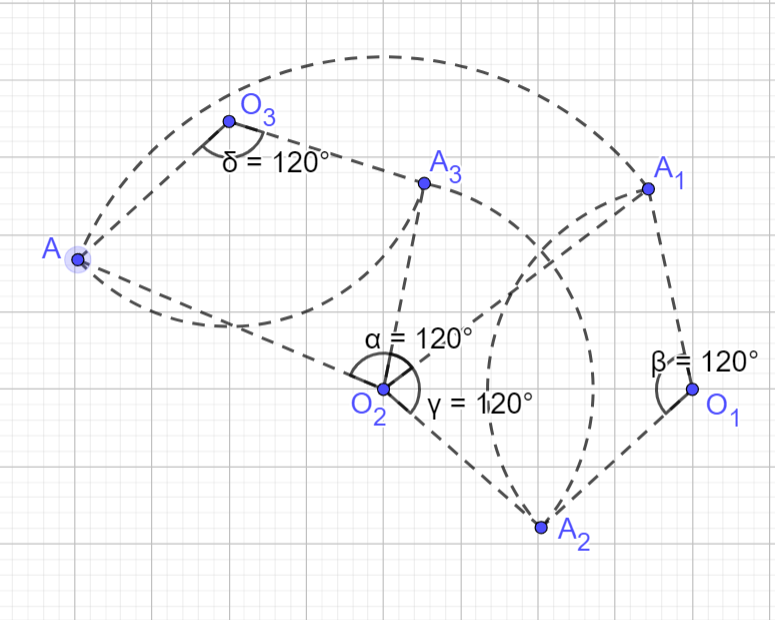 На рисунке показан случай n = 3.
В программе GeoGebra можно проверить, что точка A3 получается поворотом точки A вокруг точки O3 на угол 360о/n против часовой стрелки. Значит, точка O3 является центром симметрии фигуры Ф n-го порядка.
	Попробуйте доказать это самостоятельно.
[Speaker Notes: В режиме слайдов ответы появляются после кликанья мышкой]
Решение: Повернём  треугольник ABC вокруг вершины C на угол 60о. При этом точка A перейдёт в точку A’, точка B – в точку B’, точка K – в точку K’. Треугольник CKK’ – равносторонний, следовательно CK = KK’.
Сумма расстояний AK + BK + CK равна длине ломаной AKK’B’, длина которой будет наименьшей, если точки A, K, K’, B’ принадлежат одной прямой. Это будет, если углы AKC и BKC равны 120о, т. е. если колодец K расположен в точке Торричелли.
Упражнение 36*
Три соседа по дачным участкам решили вырыть общий колодец и проложить от него дорожки к своим домикам. Где нужно расположить колодец, чтобы суммарная длина дорожек была наименьшей?
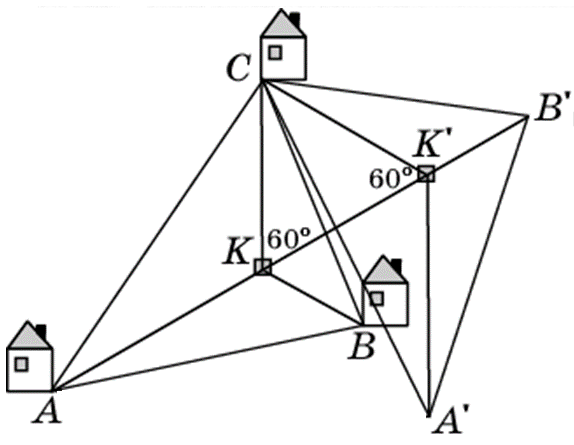 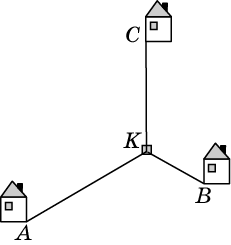 [Speaker Notes: В режиме слайдов ответы появляются после кликанья мышкой]
41. Осевая симметрия
Две точки А и А' называются симметричными относительно прямой с, если эта прямая проходит через середину отрезка АА' и перпендикулярна к нему. Каждая точка прямой c считается симметричной самой себе.
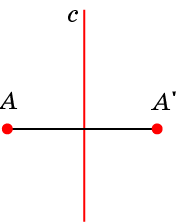 Соответствие, при котором каждой точке А  плоскости сопоставляется симметричная ей относительно прямой с точка А', называется осевой симметрией. Прямая с при этом называется осью симметрии.
[Speaker Notes: В режиме слайдов ответы появляются после кликанья мышкой]
Две фигуры F и F' называются симметричными относительно оси с, если каждой точке одной фигуры соответствует симметричная точка другой фигуры. Фигура F называется симметричной относительно оси с, если она симметрична сама себе.
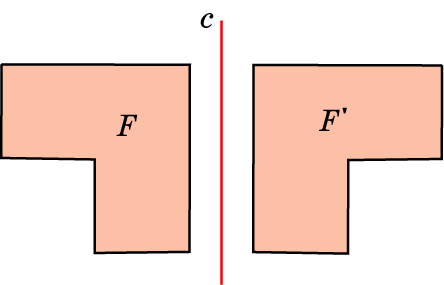 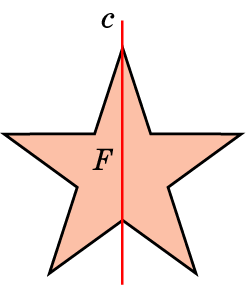 [Speaker Notes: В режиме слайдов ответы появляются после кликанья мышкой]
Фигуру, симметричную данной, можно получить в программе GeoGebra. Для этого нужно выбрать инструмент  «Отражение относительно прямой», указать фигуру и ось симметрии. После этого на полотне появится фигура, симметричная указанной.
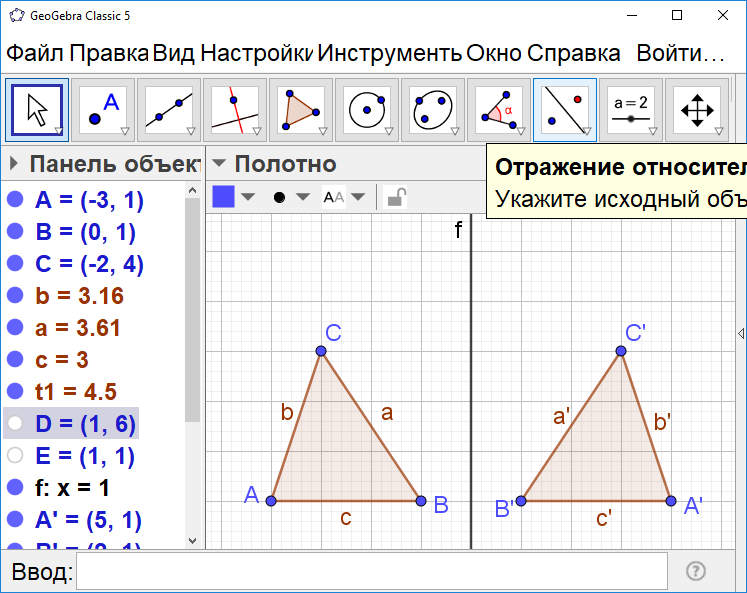 [Speaker Notes: В режиме слайдов ответы появляются после кликанья мышкой]
Свойство 1. Осевая симметрия сохраняет расстояния между точками.
Доказательство. Пусть точки A', B' получены симметрией относительно оси с из точек А, В соответственно. Предположим, что точки А, В лежат по одну сторону от с. Обозначим через С, D точки пересечения прямых AA', BB' с прямой с.
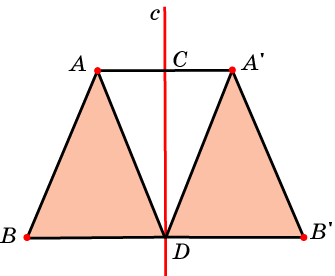 [Speaker Notes: В режиме слайдов ответы появляются после кликанья мышкой]
Свойство 2. Осевая симметрия переводит отрезки в отрезки, лучи в лучи и прямые в прямые.
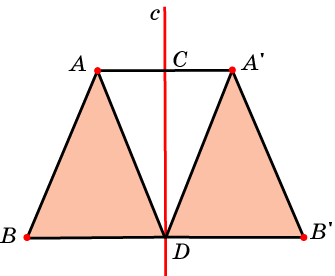 Доказательство аналогично доказательству соответствующего свойства для центральной симметрии.
[Speaker Notes: В режиме слайдов ответы появляются после кликанья мышкой]
Свойство 3. Осевая симметрия сохраняет расстояния углы.
Доказательство аналогично доказательству соответствующего свойства для центральной симметрии.
[Speaker Notes: В режиме слайдов ответы появляются после кликанья мышкой]
Вопрос 1
Какие точки называются симметричными относительно прямой?
Ответ: Две точки А и А' называются симметричными относительно прямой с, если эта прямая проходит через середину отрезка АА' и перпендикулярна к нему. Каждая точка прямой c считается симметричной самой себе.
[Speaker Notes: В режиме слайдов ответы появляются после кликанья мышкой]
Вопрос 2
Что называется осевой симметрией, осью симметрии?
Ответ: Соответствие, при котором каждой точке А плоскости сопоставляется симметричная ей относительно прямой с точка А', называется осевой симметрией. Прямая с при этом называется осью симметрии.
[Speaker Notes: В режиме слайдов ответы появляются после кликанья мышкой]
Вопрос 3
Какие две фигуры называются симметричными относительно оси?
Ответ: Две фигуры F и F' называются симметричными относительно оси с, если каждой точке одной фигуры соответствует симметричная точка другой фигуры.
[Speaker Notes: В режиме слайдов ответы появляются после кликанья мышкой]
Вопрос 4
Какая фигура называется симметричной относительно оси?
Ответ: Фигура F называется симметричной относительно оси, если она симметрична сама себе.
[Speaker Notes: В режиме слайдов ответы появляются после кликанья мышкой]
Вопрос 5
Сформулируйте свойства осевой симметрии.
Ответ: 
	1. Осевая симметрия сохраняет расстояния между точками.
         2. Осевая симметрия переводит отрезки в отрезки, лучи в лучи и прямые в прямые. 
	3. Осевая симметрия сохраняет углы.
[Speaker Notes: В режиме слайдов ответы появляются после кликанья мышкой]
Упражнение 1
Какие точки при осевой симметрии переходят в себя?
Ответ: Принадлежащие оси симметрии.
[Speaker Notes: В режиме слайдов ответы появляются после кликанья мышкой]
Упражнение 2
Какие прямые при осевой симметрии переходят в себя?
Ответ: Ось симметрии и прямые, ей перпендикулярные.
[Speaker Notes: В режиме слайдов ответы появляются после кликанья мышкой]
Упражнение 3
Осевая симметрия переводит точку А в точку А'. Где находится ось симметрии?
Ответ: Перпендикулярна отрезку AA' и проходит через его середину.
[Speaker Notes: В режиме слайдов ответы появляются после кликанья мышкой]
Упражнение 4
Точка А' симметрична точке А относительно оси с. Верно ли, что точка А симметрична точке А' относительно этой оси?
Ответ: Да.
[Speaker Notes: В режиме слайдов ответы появляются после кликанья мышкой]
Упражнение 5
На рисунке укажите буквы латинского алфавита: а) имеющие одну ось симметрии; 
б) имеющие две оси симметрии.
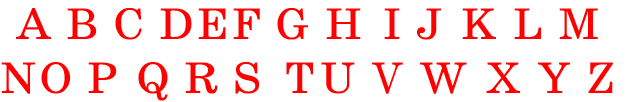 Ответ: а) A, B, C, D, E, M, T, U, V, W, Y; б) H, I, O, X.
[Speaker Notes: В режиме слайдов ответы появляются после кликанья мышкой]
Упражнение 6
В каком случае прямая при осевой симметрии переходит в параллельную ей прямую?
Ответ: Если она параллельна оси симметрии.
[Speaker Notes: В режиме слайдов ответы появляются после кликанья мышкой]
Упражнение 7
Имеет ли параллелограмм оси симметрии?
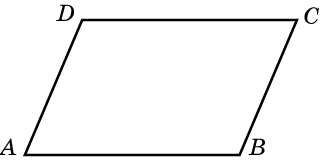 Ответ: Нет, если он не является прямоугольником или ромбом; да, если он является прямоугольником или ромбом.
[Speaker Notes: В режиме слайдов ответы появляются после кликанья мышкой]
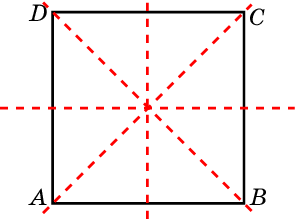 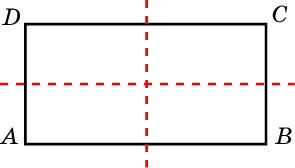 Ответ: а) Две прямые, проходящие через середины противоположных сторон;
б) две прямые, проходящие через середины противоположных сторон и две прямые, содержащие диагонали.
Упражнение 8
Укажите оси симметрии: 
а) прямоугольника; б) квадрата.
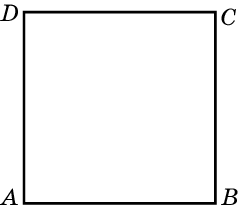 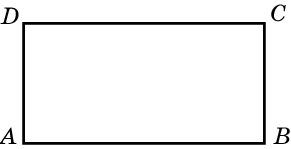 [Speaker Notes: В режиме слайдов ответы появляются после кликанья мышкой]
Упражнение 9
Сколько осей симметрии имеет правильный шестиугольник?
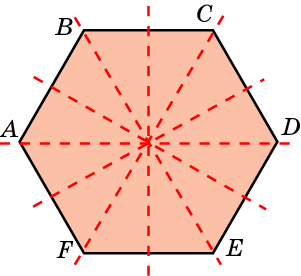 Ответ: 6 осей симметрии. Из них 3 оси, проходящие через противоположные вершины, и 3 оси, проходящие через середины противолежащих сторон.
[Speaker Notes: В режиме слайдов ответы появляются после кликанья мышкой]
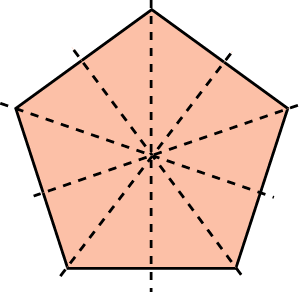 Ответ: 5 осей симметрии.
Упражнение 10
Сколько осей симметрии имеет правильный пятиугольник?
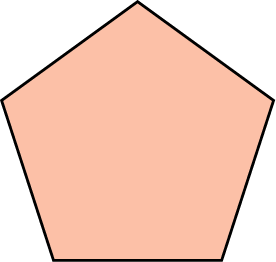 [Speaker Notes: В режиме слайдов ответы появляются после кликанья мышкой]
Упражнение 11
Сколько  осей  симметрии  имеет правильный n - угольник?
Ответ: n.
[Speaker Notes: В режиме слайдов ответы появляются после кликанья мышкой]
Упражнение 12
Приведите пример фигуры: а) имеющей ось симметрии, но не имеющей центра симметрии; б) имеющей центр симметрии, но не имеющей оси симметрии.
Ответ: а) Правильный треугольник;
б) параллелограмм, отличный от прямоугольника и ромба.
[Speaker Notes: В режиме слайдов ответы появляются после кликанья мышкой]
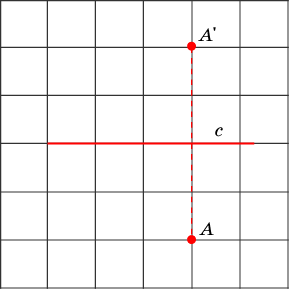 Ответ:
Упражнение 13
Изобразите точку A’, симметричную точке A, относительно прямой c.
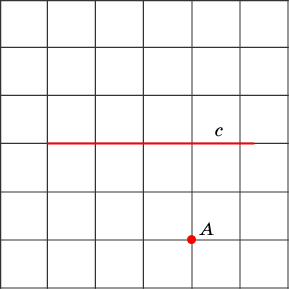 [Speaker Notes: В режиме слайдов ответы появляются после кликанья мышкой]
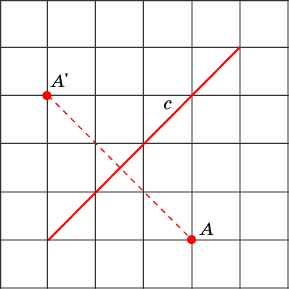 Ответ:
Упражнение 14
Изобразите точку A’, симметричную точке A, относительно прямой c.
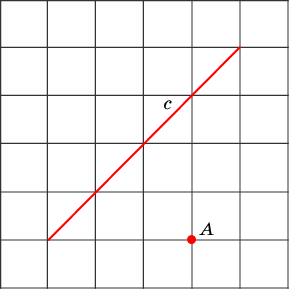 [Speaker Notes: В режиме слайдов ответы появляются после кликанья мышкой]
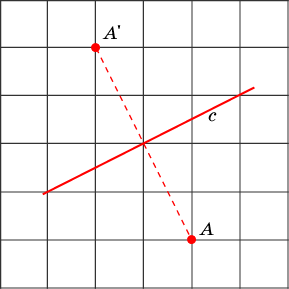 Ответ:
Упражнение 15
Изобразите точку A’, симметричную точке A, относительно прямой c.
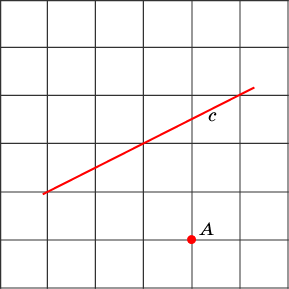 [Speaker Notes: В режиме слайдов ответы появляются после кликанья мышкой]
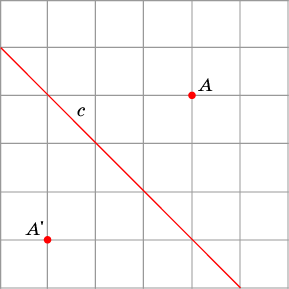 Ответ:
Упражнение 16
Точка A’ симметрична точке A относительно некоторой прямой c. Изобразите эту прямую.
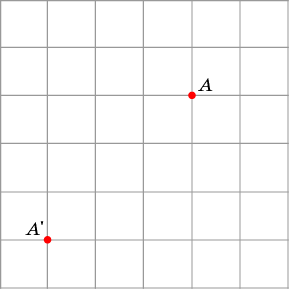 [Speaker Notes: В режиме слайдов ответы появляются после кликанья мышкой]
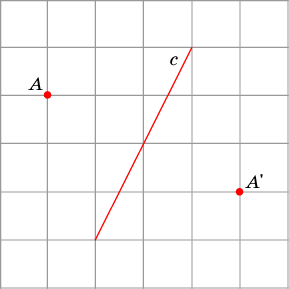 Ответ:
Упражнение 17
Точка A’ симметрична точке A относительно некоторой прямой c. Изобразите эту прямую.
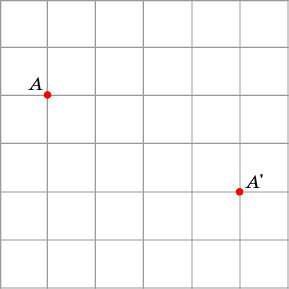 [Speaker Notes: В режиме слайдов ответы появляются после кликанья мышкой]
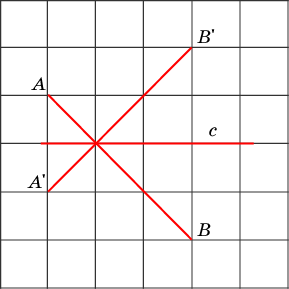 Ответ:
Упражнение 18
Изобразите отрезок A’B’, симметричный отрезку AB, относительно прямой c.
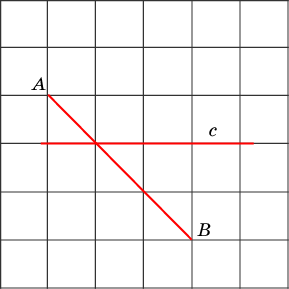 [Speaker Notes: В режиме слайдов ответы появляются после кликанья мышкой]
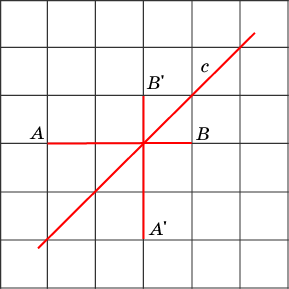 Ответ:
Упражнение 19
Изобразите отрезок A’B’, симметричный отрезку AB, относительно прямой c.
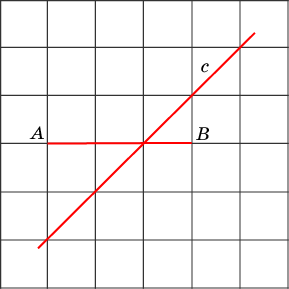 [Speaker Notes: В режиме слайдов ответы появляются после кликанья мышкой]
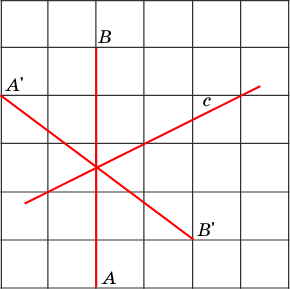 Ответ:
Упражнение 20
Изобразите отрезок A’B’, симметричный отрезку AB, относительно прямой c.
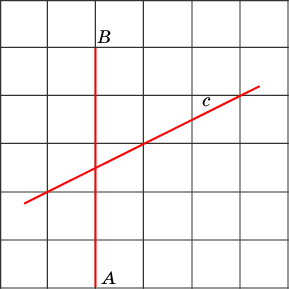 [Speaker Notes: В режиме слайдов ответы появляются после кликанья мышкой]
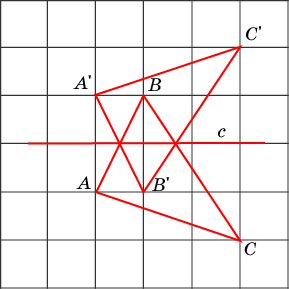 Ответ:
Упражнение 21
Изобразите треугольник A’B’C’, симметричный треугольнику ABC, относительно прямой c.
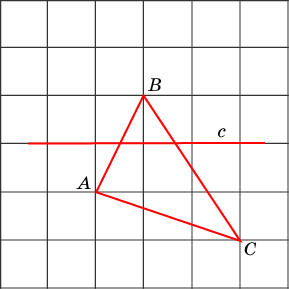 [Speaker Notes: В режиме слайдов ответы появляются после кликанья мышкой]
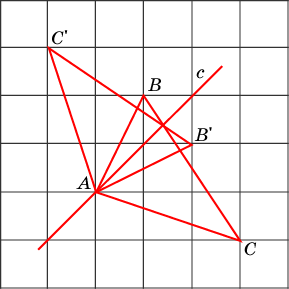 Ответ:
Упражнение 22
Изобразите треугольник A’B’C’, симметричный треугольнику ABC, относительно прямой c.
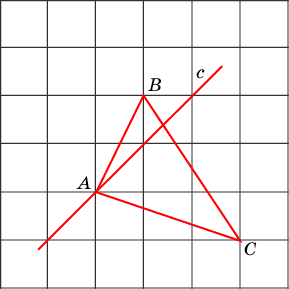 [Speaker Notes: В режиме слайдов ответы появляются после кликанья мышкой]
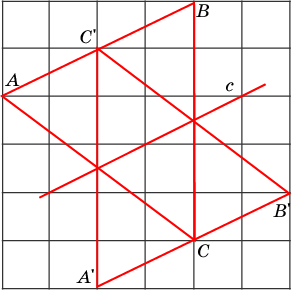 Ответ:
Упражнение 23
Изобразите треугольник A’B’C’, симметричный треугольнику ABC, относительно прямой c.
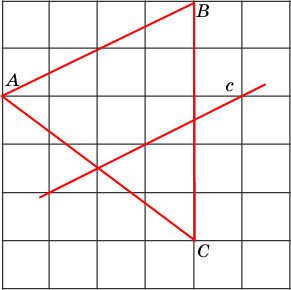 [Speaker Notes: В режиме слайдов ответы появляются после кликанья мышкой]
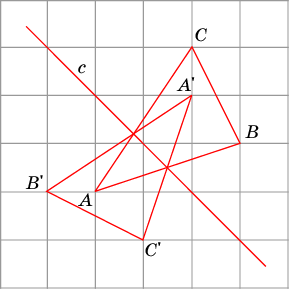 Ответ:
Упражнение 24
Треугольник A’B’C’ симметричен треугольнику ABC относительно некоторой прямой c. Изобразите эту прямую.
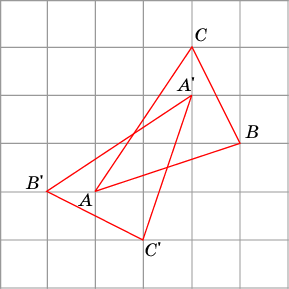 [Speaker Notes: В режиме слайдов ответы появляются после кликанья мышкой]
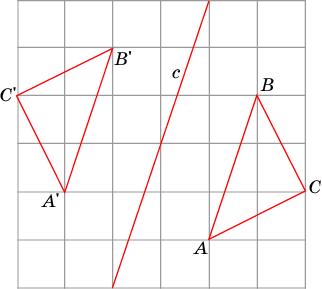 Ответ:
Упражнение 25
Треугольник A’B’C’ симметричен треугольнику ABC относительно некоторой прямой c. Изобразите эту прямую.
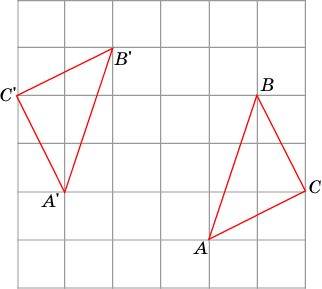 [Speaker Notes: В режиме слайдов ответы появляются после кликанья мышкой]
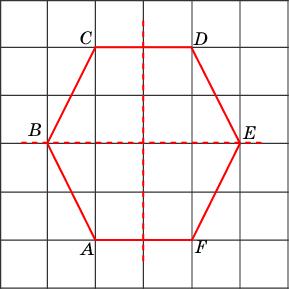 Ответ: Две.
Упражнение 26
Сколько осей симметрии имеет шестиугольник, изображенный на клетчатой бумаге, клетками которой являются квадраты?
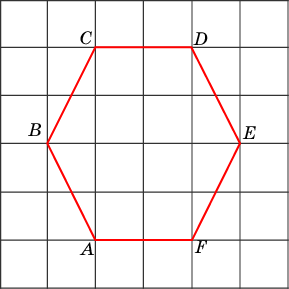 [Speaker Notes: В режиме слайдов ответы появляются после кликанья мышкой]
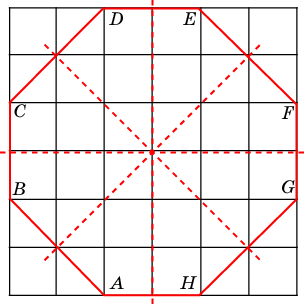 Ответ: Четыре.
Упражнение 27
Сколько осей симметрии имеет восьмиугольник, изображенный на клетчатой бумаге, клетками которой являются квадраты?
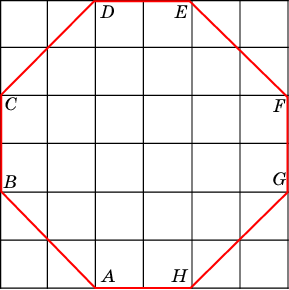 [Speaker Notes: В режиме слайдов ответы появляются после кликанья мышкой]
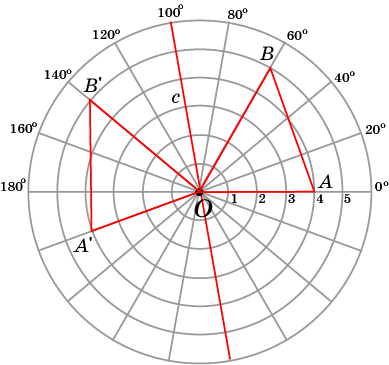 Ответ:
Упражнение 28
Изобразите треугольник, симметричный треугольнику OAB, относительно прямой c.
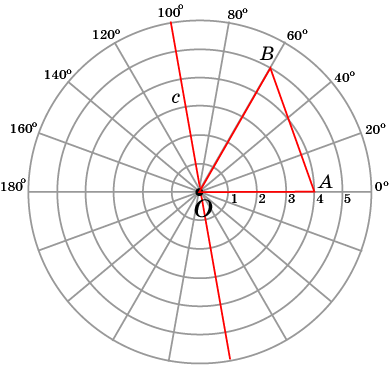 [Speaker Notes: В режиме слайдов ответы появляются после кликанья мышкой]
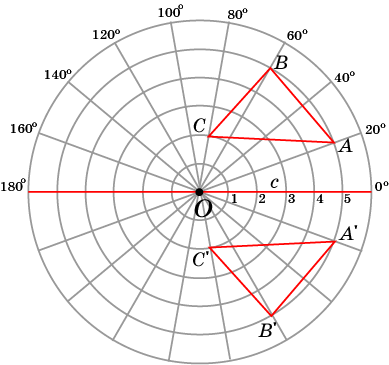 Ответ:
Упражнение 29
Изобразите треугольник A’B’C’, симметричный треугольнику ABC, относительно прямой c.
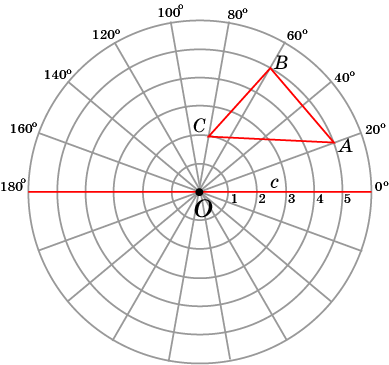 [Speaker Notes: В режиме слайдов ответы появляются после кликанья мышкой]
Упражнение 30
Каким преобразованием является композиция (последовательное выполнение) двух осевых симметрий относительно пересекающихся осей?
Ответ: Поворотом вокруг точки пересечения этих прямых на угол, равный удвоенному углу между данными прямыми.
	В частности, композиция двух осевых симметрий относительно перпендикулярных осей является центральной симметрией.
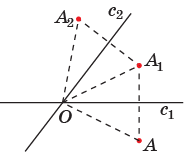 [Speaker Notes: В режиме слайдов ответы появляются после кликанья мышкой]
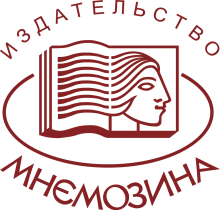 Контактная информация
Издательство «Мнемозина»:Сайт: mnemozina.ru 105043, Москва, ул. Волочаевская, 40Г, строение 4, 3 этажТел.: 8 (499) 367–67–81E-mail: ioc@mnemozina.ru Интернет-магазин: shop.mnemozina.ruТорговый дом: E-mail: td@mnemozina.ruТел.:  8 (495) 644–20–26Электронные формы учебников и пособий представлены на сайте «Школа в кармане»: pocketschool.ru
E-mail для бюджетных закупок: zakaz@ars-edu.ru